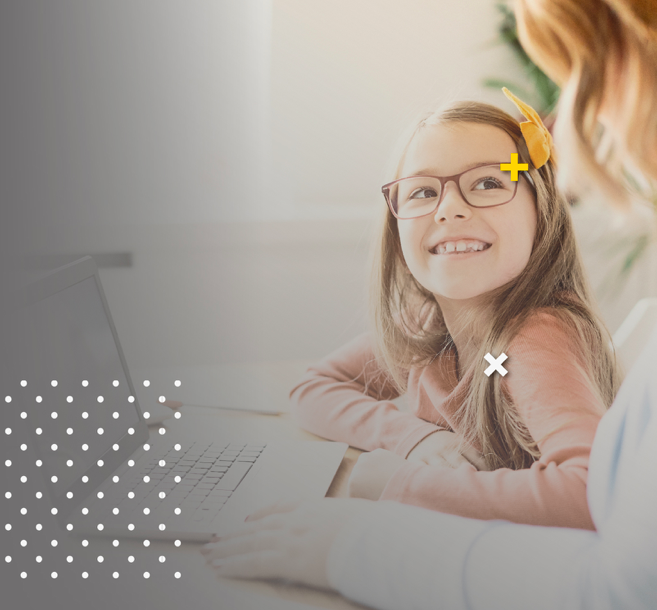 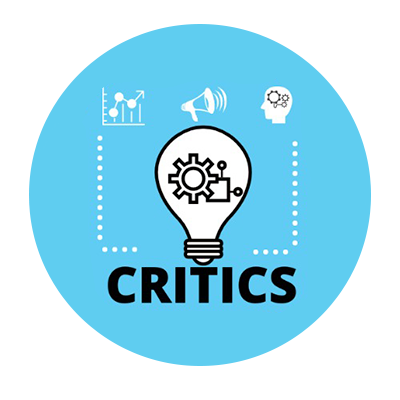 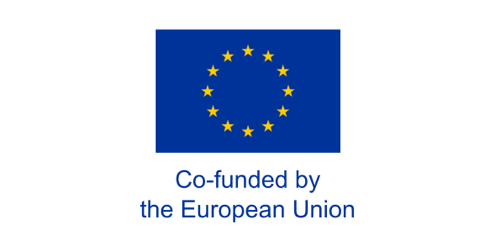 Προστασία δεδομένων
&
  Ασφαλές Διαδίκτυο
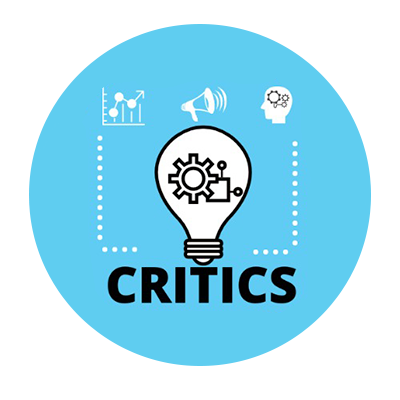 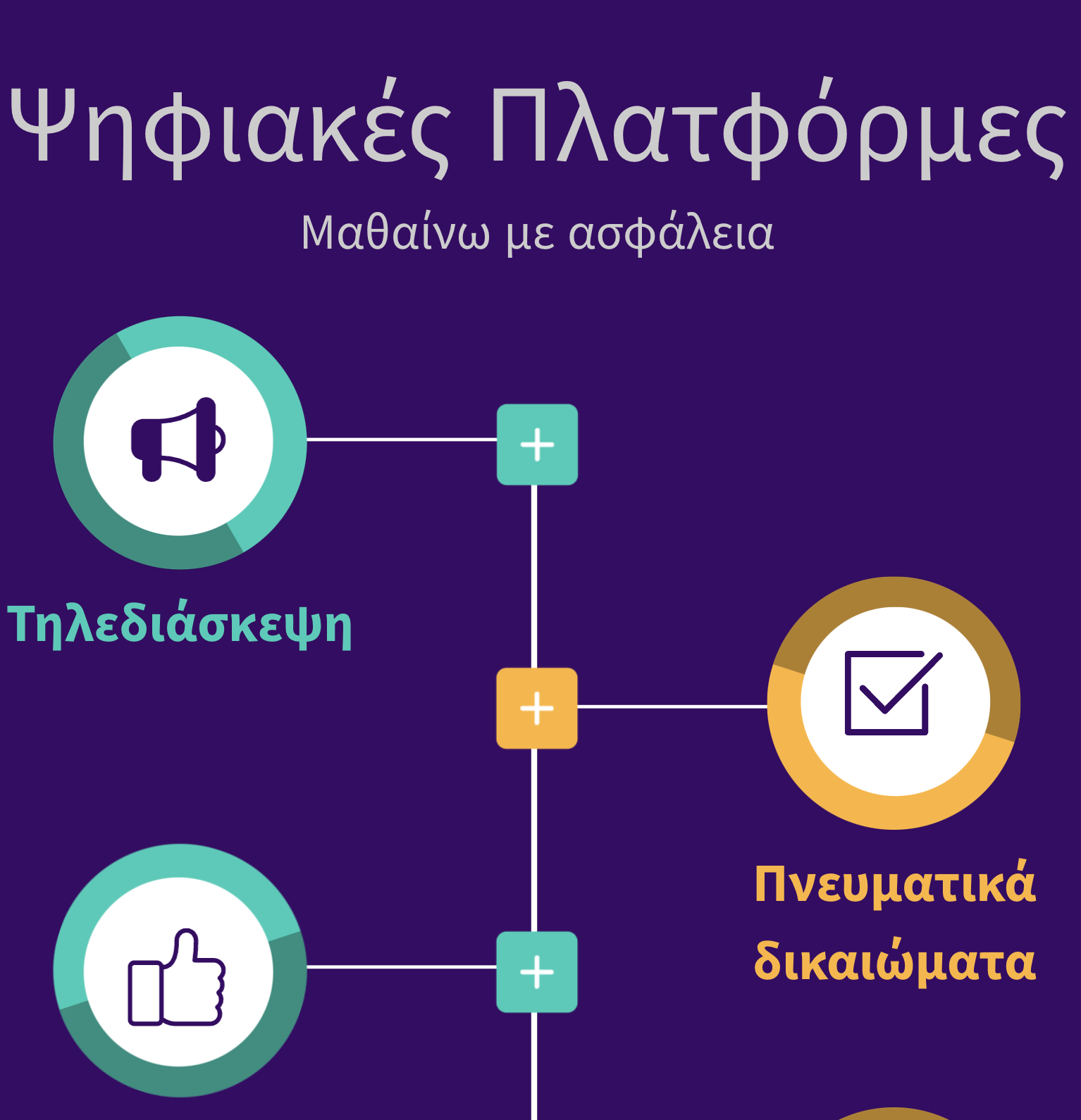 https://view.genial.ly/6432e3cc8d59c7001a2b9002/interactive-content-pshfiakes-platformes-critics
Ευχαριστώ